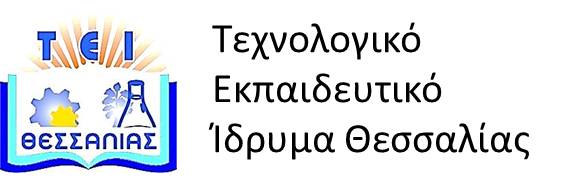 Επιχειρησιακές Επικοινωνίες
Ενότητα 5:  Συζήτηση.
Διδάσκων: Γεώργιος Ασπρίδης,
Επίκουρος Καθηγητής.
Τμήμα Διοίκησης Επιχειρήσεων.
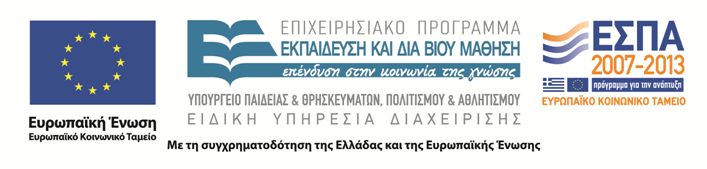 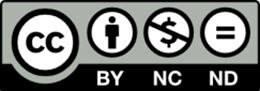 Άδειες χρήσης
Το παρόν εκπαιδευτικό υλικό υπόκειται στην παρακάτω άδεια χρήσης Creative Commons (C C): Αναφορά δημιουργού (B Y), Μη εμπορική χρήση (N C), Μη τροποποίηση (N D), 3.0, Μη εισαγόμενο. 
Για εκπαιδευτικό υλικό, όπως εικόνες, που υπόκειται σε άλλου τύπου άδειας χρήσης, η άδεια χρήσης αναφέρεται ρητώς.
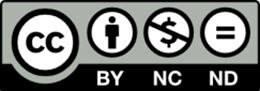 2
Χρηματοδότηση
Το παρόν εκπαιδευτικό υλικό έχει αναπτυχθεί στα πλαίσια του εκπαιδευτικού έργου του διδάσκοντα. 
Το έργο «Ανοικτά Ακαδημαϊκά Μαθήματα στο ΤΕΙ Θεσσαλίας» έχει χρηματοδοτήσει μόνο τη αναδιαμόρφωση του εκπαιδευτικού υλικού.
Το έργο υλοποιείται στο πλαίσιο του Επιχειρησιακού Προγράμματος  «Εκπαίδευση και Δια Βίου Μάθηση» και συγχρηματοδοτείται από την Ευρωπαϊκή Ένωση (Ευρωπαϊκό Κοινωνικό Ταμείο) και από εθνικούς πόρους.
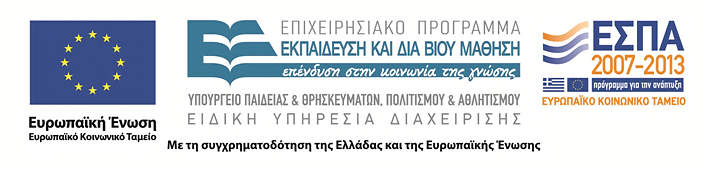 3
Περιεχόμενα ενότητας
1)  Η Συζήτηση
2) Διαχείριση & τεχνικές συζήτησης
3) Σύγχρονες Μορφές Επικοινωνίας
4) Κανόνες ενδο-επιχειρησιακής επικοινωνίας
Η Συζήτηση
4
Η ΣΥΖΗΤΗΣΗ
ΩΣ ΠΑΡΑΓΟΝΤΑΣ ΕΠΙΧΕΙΡΗΜΑΤΙΚΗΣ ΕΠΙΚΟΙΝΩΝΙΑΣ
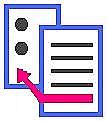 Η Συζήτηση
5
Διαχείριση & τεχνικές συζήτησης
Συνεργατική αρχή.
Ανάπτυξη των ικανοτήτων που απαιτούνται για τη διεξαγωγή μιας αποτελεσματικής συζήτησης.
Διερεύνηση των κατάλληλων και των ακατάλληλων αντιδράσεων και  τέλος
Σύνταξη ατομικών πλάνων ανάπτυξης και η διεξαγωγή αποτελεσματικών συζητήσεων
Η Συζήτηση
6
Σύγχρονες Μορφές Επικοινωνίας
Αναφέρονται στη μεταφορά πληροφοριών μεταξύ των συμμέτοχων στο έργο. 
Οι παράγοντες που επιδρούν αφορούν την :
αμεσότητα της ανάγκης για πληροφορία,
διαθέσιμη τεχνολογία,
επάνδρωση στο έργο,
χρονικό ορίζοντα του έργου.
Η Συζήτηση
7
Συλλογικοί φορείς εκπροσώπησης του ανθρώπινου δυναμικού των επιχειρήσεων
Οι συνδικαλιστικές οργανώσεις όλων των βαθμίδων.

Συλλογικές διαπραγματεύσεις.
	Ως φορείς (εξωτερικοί και εσωτερικοί) που επηρεάζουν το οργανωτικό περιβάλλον της επιχείρησης.
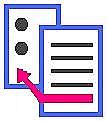 Η Συζήτηση
8
Κανόνες ενδο-επιχειρησιακής επικοινωνίας
Ομολογία λάθους
Βοήθεια συναδέλφων
Ενημέρωση και αλλαγή στάσεων και συμπεριφοράς
Εκπαίδευση και επιμόρφωση
Δεν υπάρχει η απόλυτα ορθή απόφαση
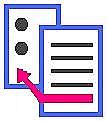 Η Συζήτηση
9
Τέλος ενότητας
Επεξεργασία υλικού: 
Μέγας Χρήστος
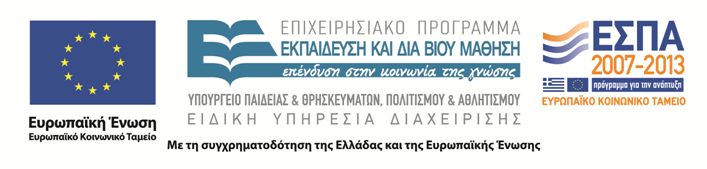 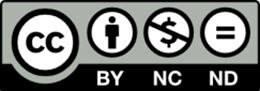